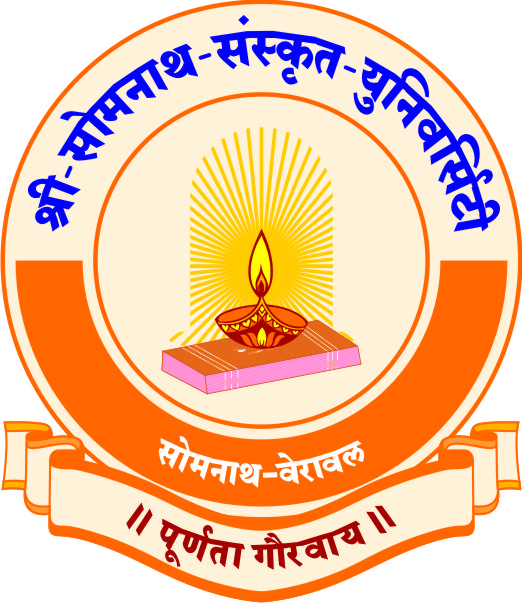 श्रीसोमनाथसंस्कृतविश्वविद्यालयः
राजेन्द्रभुवन मार्गः, वेरावलम् – ३६२२६६ गीर सोमनाथः (गुजरातम्)
व्याकरणदर्शने सिद्धान्तपक्षः
- दीपेश विनोद कतिरा
व्याकरणं वेदाङ्गमपि, दर्शनम् अपि। न ईदृक् किमपि दर्शनान्तरम्
वेदार्थाधिगमे उपकारकत्वात् व्याकरणस्य वेदाङ्गत्वम्
पतञ्जलिनाप्युक्तम् – ‘अथ शब्दानुशासनम्’ इति।
कस्मादत्र ‘अथ व्याकरणम्’ इत्येव साक्षात् नोक्तम्?
‘शब्दानुशासनम्’ इति अन्वर्थसंज्ञा
तेनैव अस्य शास्त्रस्य वेदाङ्गत्वप्रतिपादकप्रयोजनम् अन्वाख्यायते
याज्ञिकाः पठन्ति – आहिताग्निरपशब्दं प्रयुज्य प्रायश्चित्तीयां सारस्वतीमिष्टिं निर्वपेदिति।
प्रायश्चित्तीया मा भूम।
शब्दसंस्कारः एव व्याकरणशास्त्रस्त्रस्य प्रयोजनं तस्य तदुद्देशेन प्रवृत्तेः। यथा स्वर्गोद्देशेन प्रवृत्तस्य यागस्य स्वर्गः प्रयोजनम्।
संस्कारपदवेदनीया शब्दानुशिष्टिः शब्दानुशासनस्य प्रयोजनम्
तस्मादेव ‘अथ व्याकरणम्’ इति अनुक्त्वा ‘अथ शब्दानुशासनम्’ इति उक्तम्। शब्दानुशासनमेव साक्षात् प्रयोजनम्। वेदरक्षादीनि तु पारम्पर्येण
षट्सु अङ्गेषु व्याकरणस्य प्रधानत्वं कस्मात्?
आसन्नं ब्रह्मणस्तस्य तपसामुत्तमं तपः।प्रथमं छन्दसामङ्गमाहुर्व्याकरणं बुधाः॥
वेदः खलु शब्दराशिः, तस्मात् इदं शास्त्रं शब्दमयस्य ब्रह्मणस्य आसन्नतमं वर्तते। तस्मादेवास्य प्रधानत्वम्।
व्याकरणास्य दर्शनत्वम्
दर्शनं खलु मोक्षाख्यस्य वा स्वर्गाख्यस्य वा चरमपुरुषार्थस्य प्रापकं भवति।
साधुशब्दस्य प्रयोगेण अभ्युदयोऽपि भवति।
उक्तं च कात्यायनेन – शास्त्रपूर्वके प्रयोगेऽभ्युदयस्तत्तुल्यं वेदशब्देन
नाकमिष्टसुखं यान्ति सुयुक्तैर्बद्धवाग्रथैः।अथ पत्काषिणो यान्ति ये चिक्कमितभाषिणः॥
अभ्युदयप्रापकत्वात् अस्य दर्शनत्वम्।
कथमचेतनः शब्दः अभ्युदयस्य प्रापकः
चत्वारि शृङ्गाः त्रयोऽस्य पादाः द्वे शीर्षे सप्तहस्तासो अस्य।त्रिधा बद्धो वृषभो रोरवीति महो देवो मर्त्याँ आविवेश॥ (ऋग् ४.५८.३)
चत्वारि पदजातानि, त्रयः कालाः, सप्त विभक्तयः, त्रिधा बद्धः – उरः कण्ठः शिरः।
वृषभः – वर्षणात् – ज्ञानपूर्वकानुष्ठानेन फलप्रदत्वं वर्षणम्।
महान् देवः – शब्दः।
जगतः निदानं स्फोटाख्यो निरवयवः शब्दः व्रह्म एव।
अनादिनिधनं ब्रह्म शब्दतत्त्वं यदक्षरम्।विवर्ततेऽर्थभावेन प्रक्रिया जगतो यतः॥
गौः इत्यत्र यः अर्थः सः शब्दे वर्तते न तु नाना-वर्णेषु इति प्रसिद्धम्।
लोके अपि ‘अनेन शब्देन अहम् इमम् अर्थम् अभिधास्यामि’ इति वदन्ति न तु ‘एतैः वर्णैः इमम् अर्थम् अभिधास्यामि’ इति।
स्फोटः वर्णातिरिक्तः, वर्णाभिव्यङ्यः अर्थप्रत्यायकः नित्यः।
स्फुट्यते व्यज्यते वर्णैः इति स्फोटः वर्णाभिव्यङ्यः।
स्फुटति, स्फुटीभवति अस्मादर्थः इति स्फोटः अर्थप्रत्यायकः। 
येनोच्चारितेन सास्नालाङ्गूलककुदखुरविषाणिनां सम्प्रत्ययो भवति सः शब्दः इति पतञ्जलिनापि उक्तम्।
अभिव्यञ्जकः अपि प्रथमः ध्वनिः स्फोटमस्फुटमभिव्यनक्ति।
स्फोटेन सत्तैका एव उच्यते।
सा एव सत्ता विभिन्नैः उपाधिभिः विभिन्ना इव लक्ष्यमाणा विभिन्नैः शब्दैः अभिधीयते।
हरिणापि उक्तम् – 
इदमाद्यं पदस्थानं सिद्धिसोपानपर्वणाम्।इयं सा मोक्ष्यमाणानामजिह्मा राजपद्धति॥
					 इति।